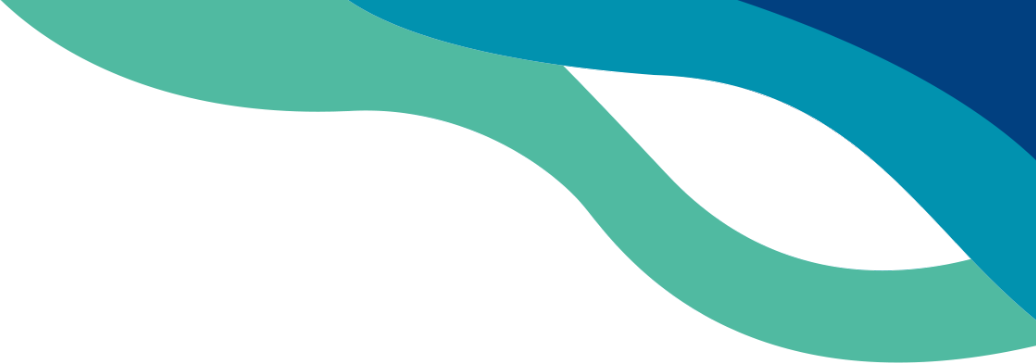 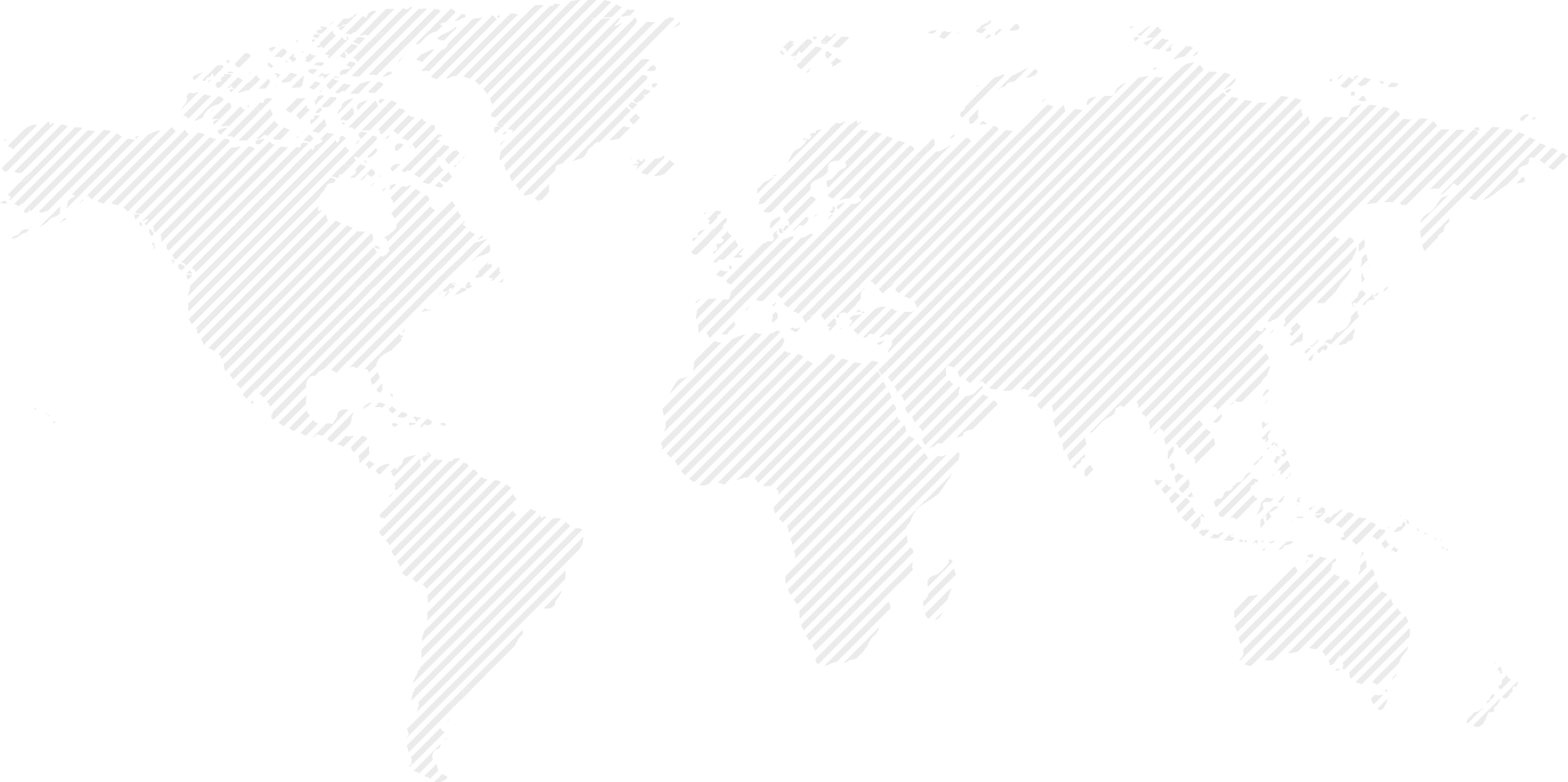 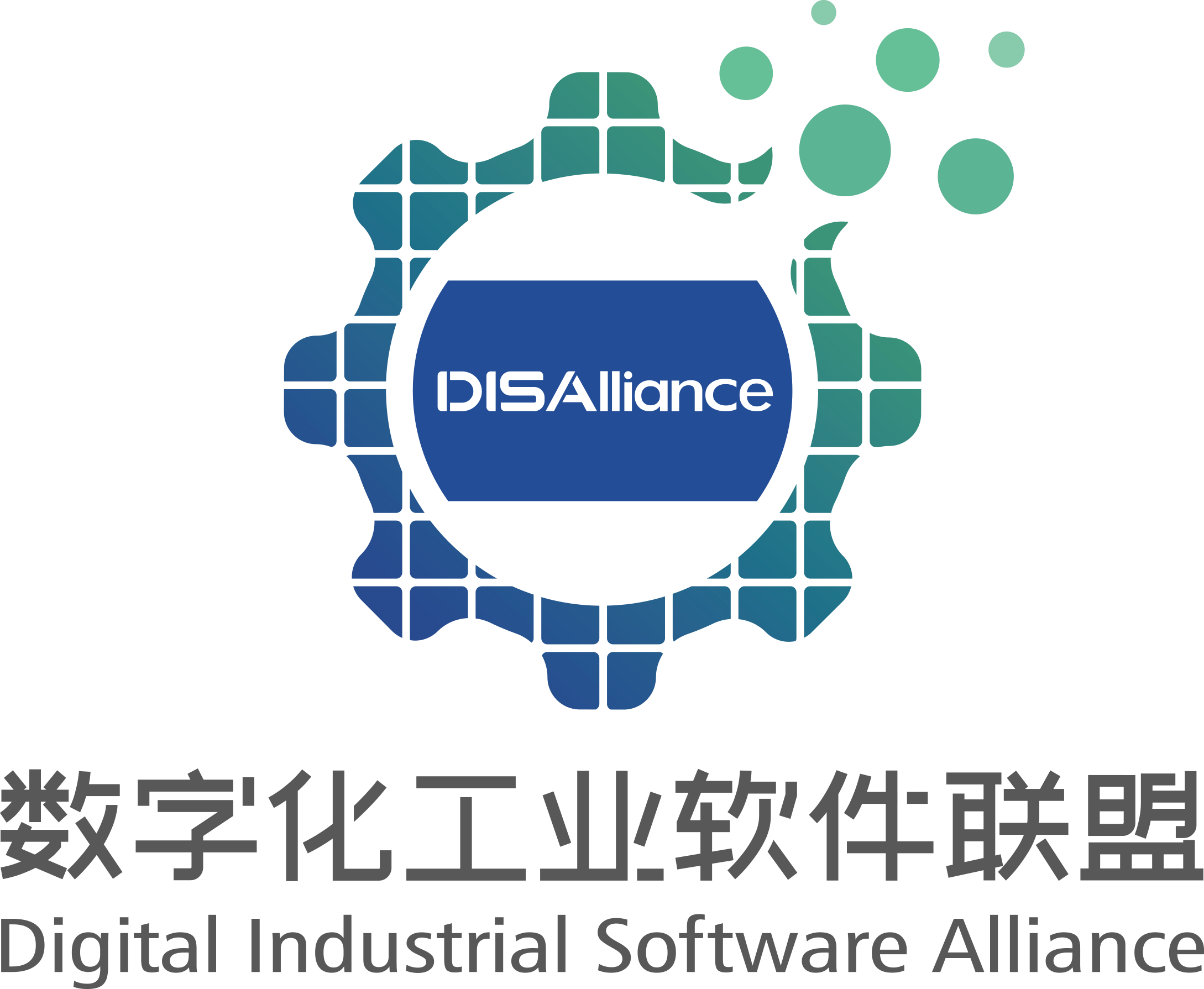 作品名称（应体现思路特点）
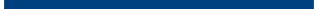 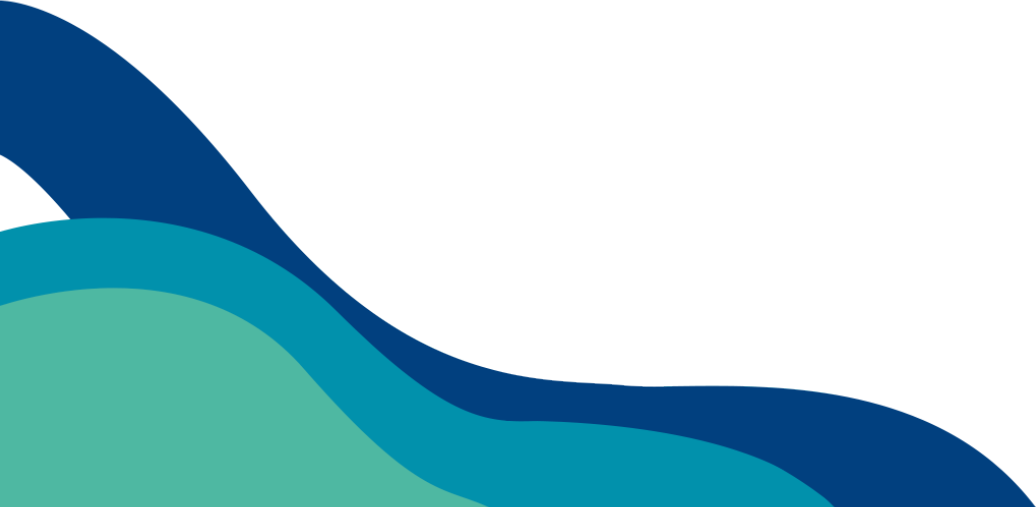 解答难题：XXXXXXXX解题代表： XXX（代表名称） -XXX（单位名称）2023年X月X日
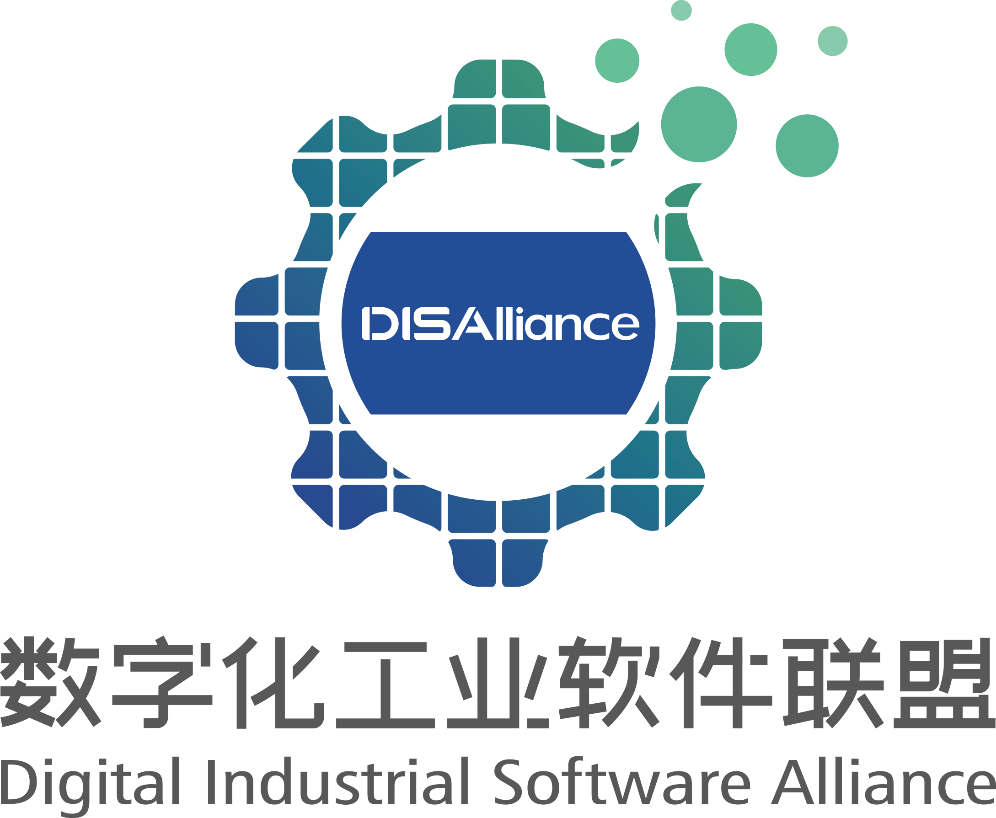 解题要求：

1、本模板供参与新场景新技术领域难题解答使用；
2、内容排版及体现形式不作限制（手绘图也可作为解题素材之一，但需配备完整的说明字段，以确保作图表达内容传达到位）；
3、篇幅上限不作要求，各解题选手可根据需要自行调整，前提是能说明清楚思路即可；
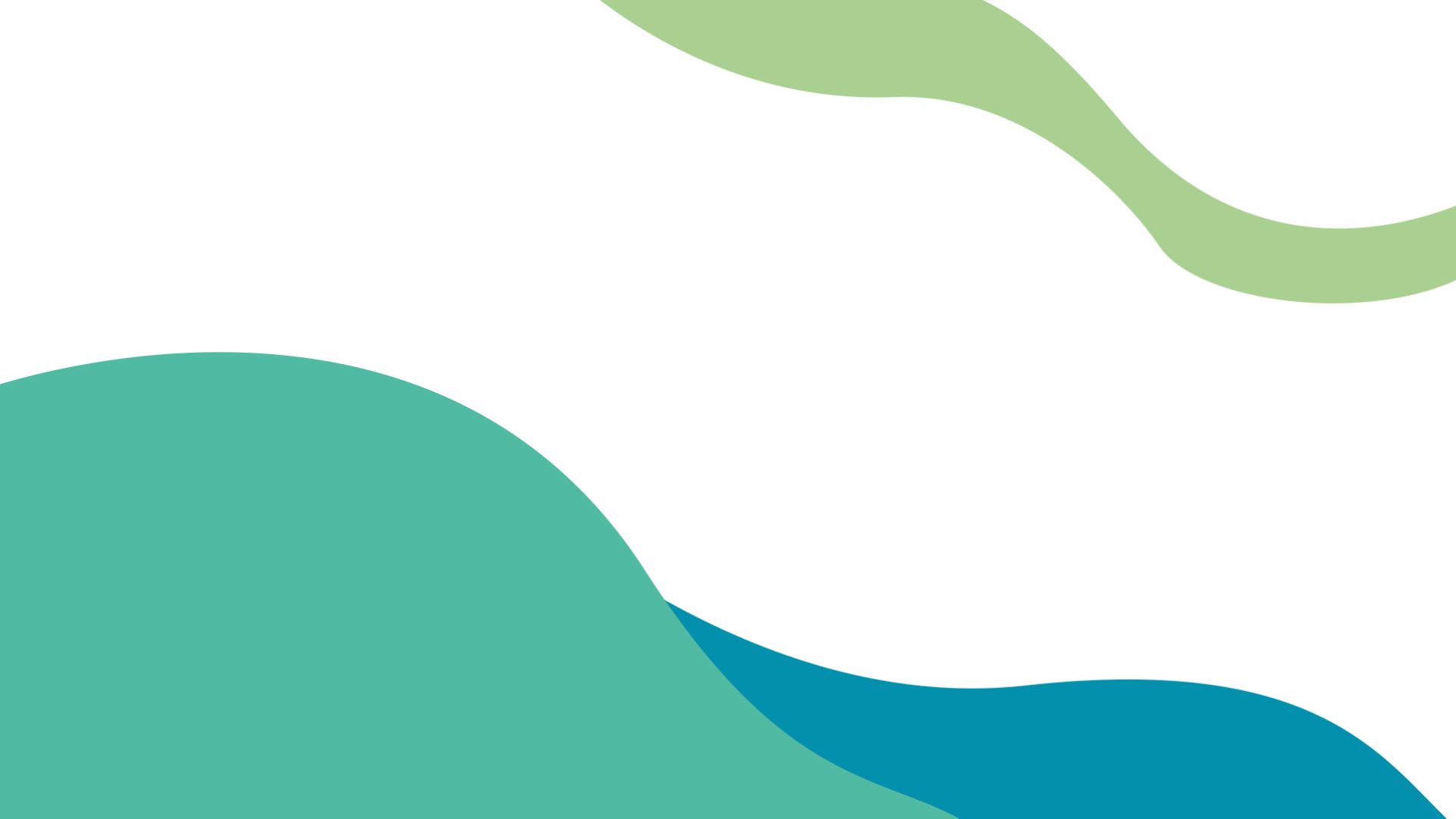 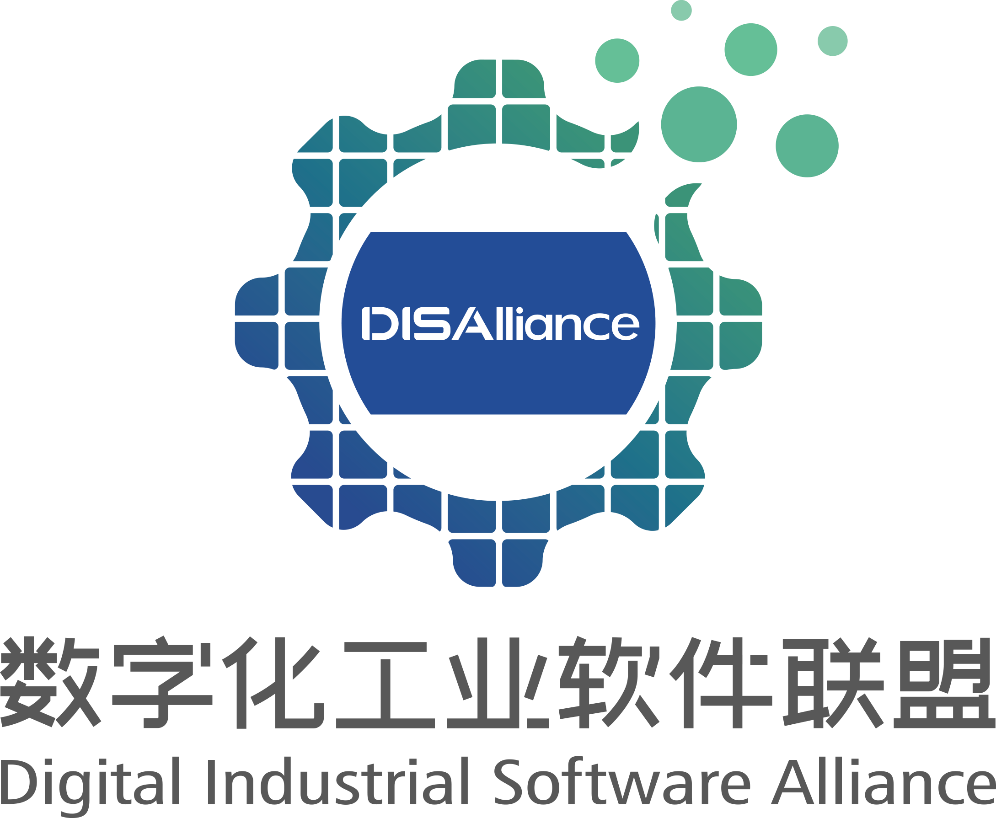 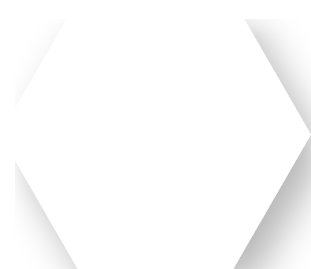 01
解题人员/团队简介
团队能力（人员）： 攻关团队阵型、AI领军人物、AI能力、团队成功案例，
个人介绍【1P】
姓名
所属单位（若代表个人参与，可不填写）
个人简介，包括不限于学术研究、工作履历、擅长领域等。约150~250字
单位/团队介绍【1-2P】
XXXXXXXXXXXX，展开描述
个人参与，可直接删除此页
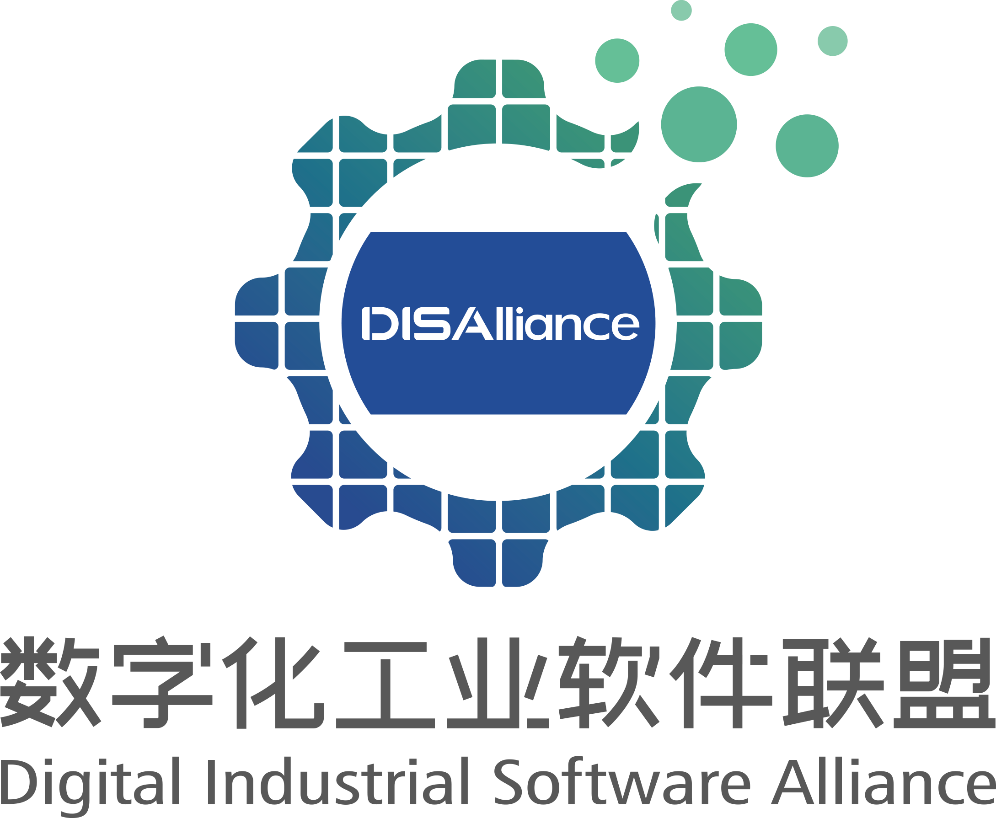 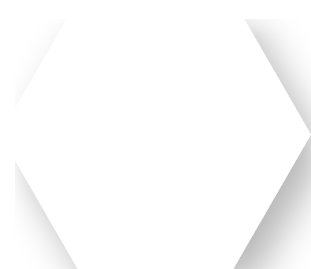 02
解题思路讲解
解题思路提纲：（适用AI4E相关难题 ）
题目理解（场景）： 对出题方场景、目标理解、使用方式理解 
技术路径（方法）： 技术可行性分析 
2.1）数据收集： 收集数据类型，评估数据集成熟度；
2.2）AI模型开发：如何进行AI模型选型或模型创新；
2.3） 模型应用： AI模型成果如何与客户工业软件集成和对接；
2.4）测试验证：如何评估AI模型的准确性和效率，在实际工业场景中验证模型精度和效率 
交付风险及应对策略：
其他诉求：
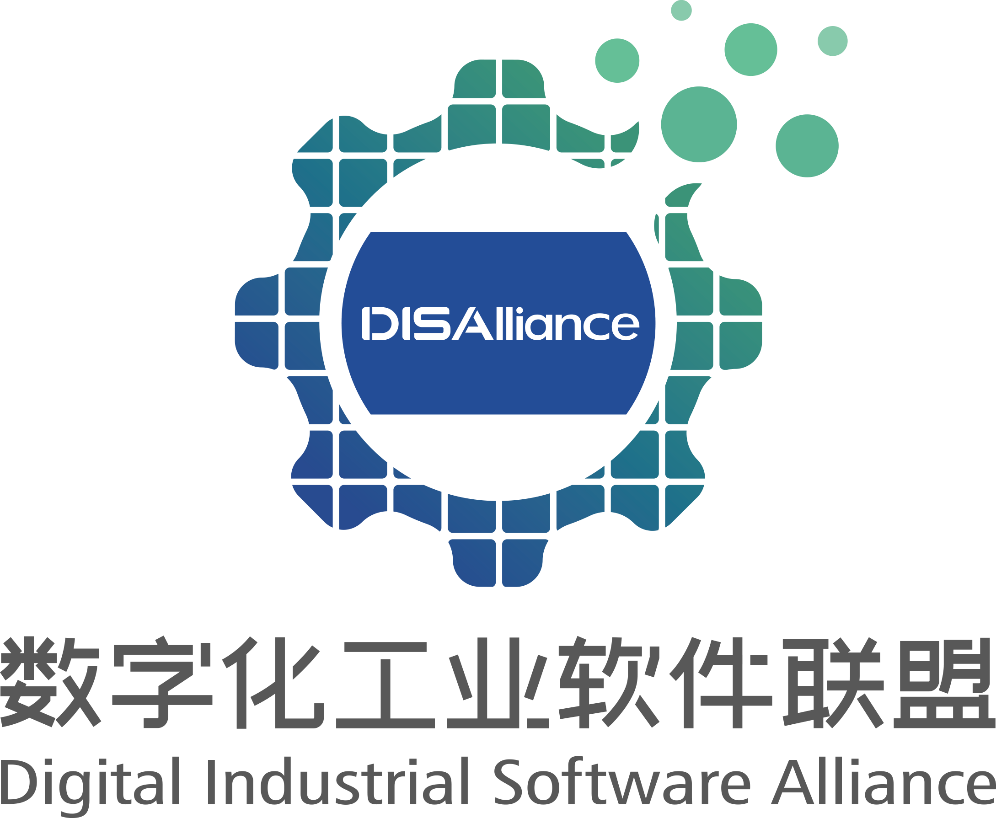 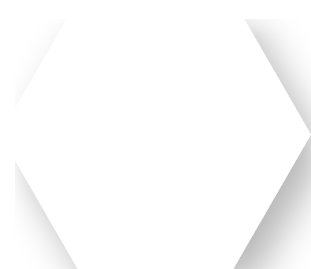 03
所需支持资源
思路方案所需资源
可简述、罗列若要实现解题思路方案，届时所需要的相关支持资源，形式不限
算力需求： 评估算力规模，软硬件的规格数量，国产化程度；
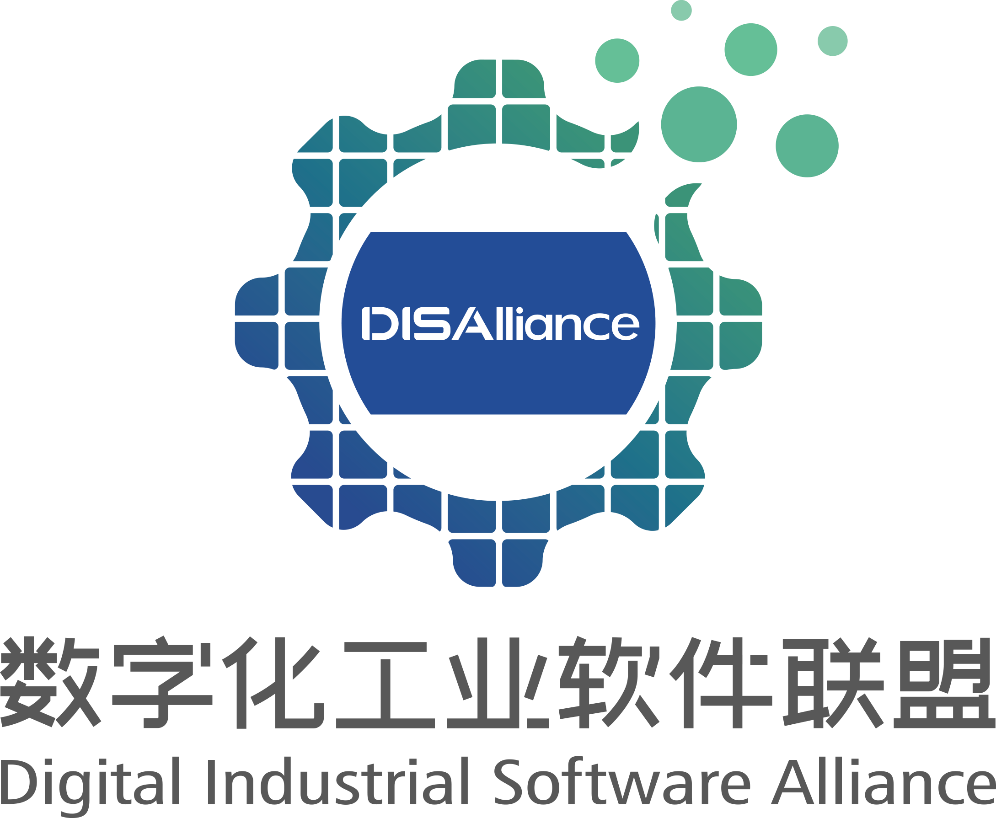 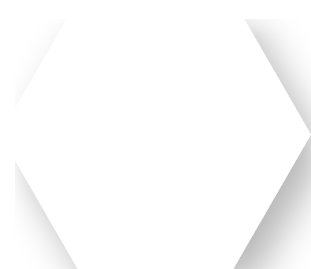 04
补充材料展示
补充材料
解题人员认为有必要呈现的辅助材料展示。
如材料无法通过PPT展示，请及时与联系人联系沟通。
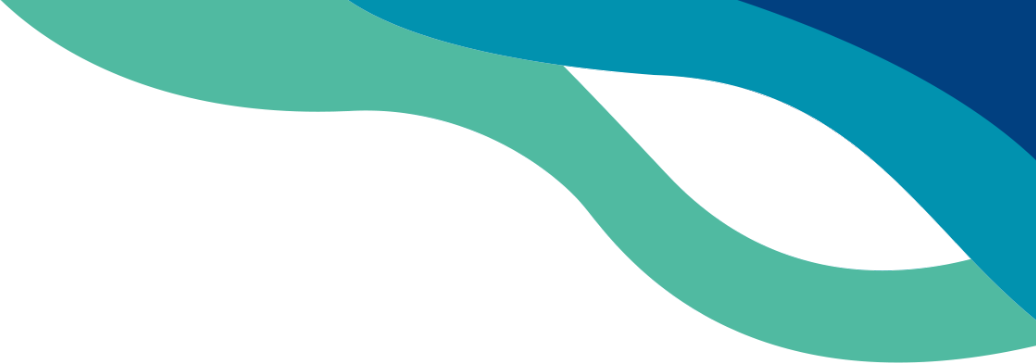 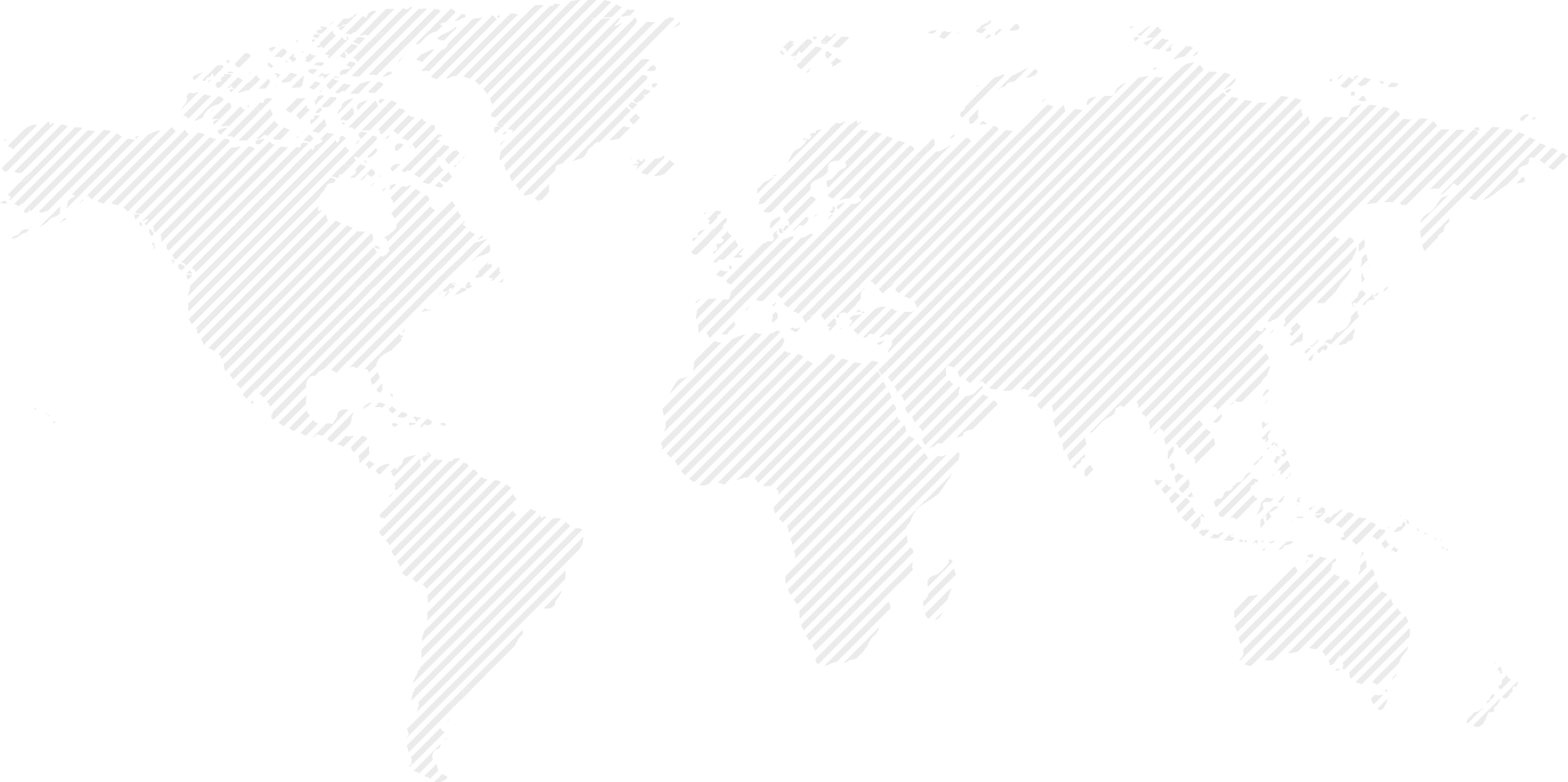 THANK YOU
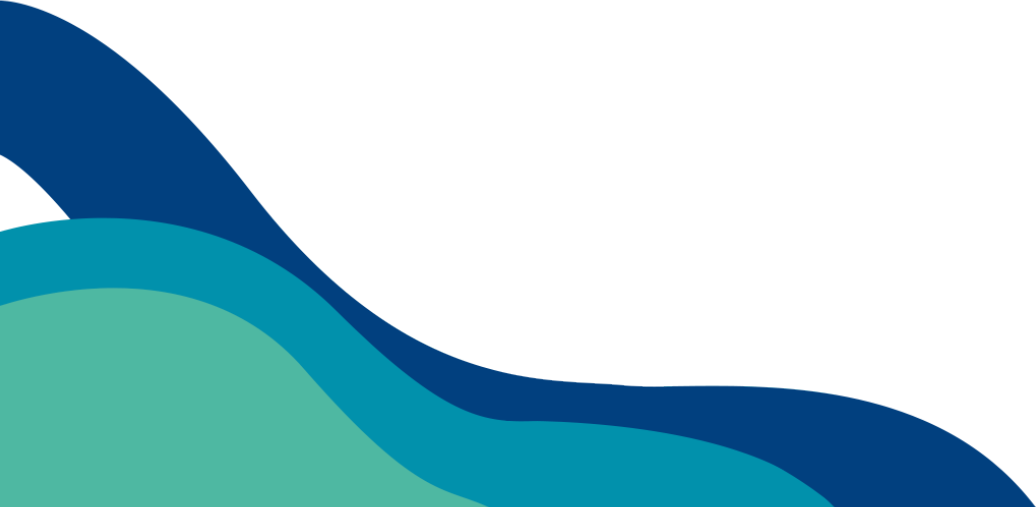 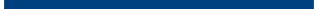 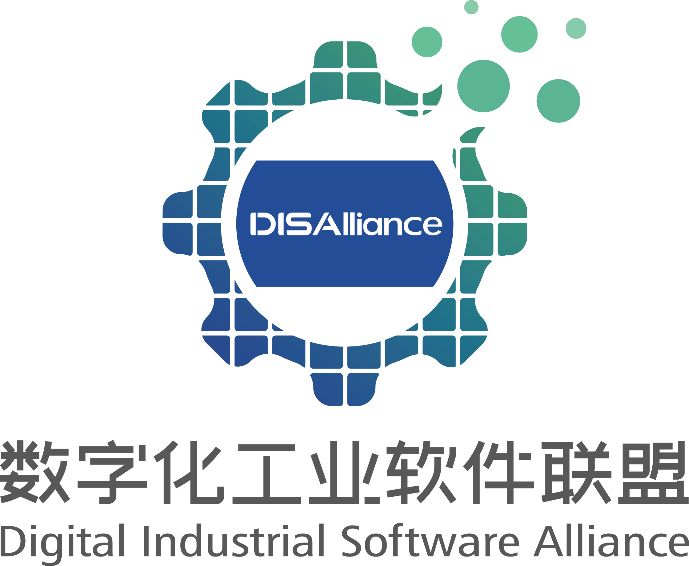